Report from Jefferson Lab Management
R. D. McKeown
Deputy Director for Science
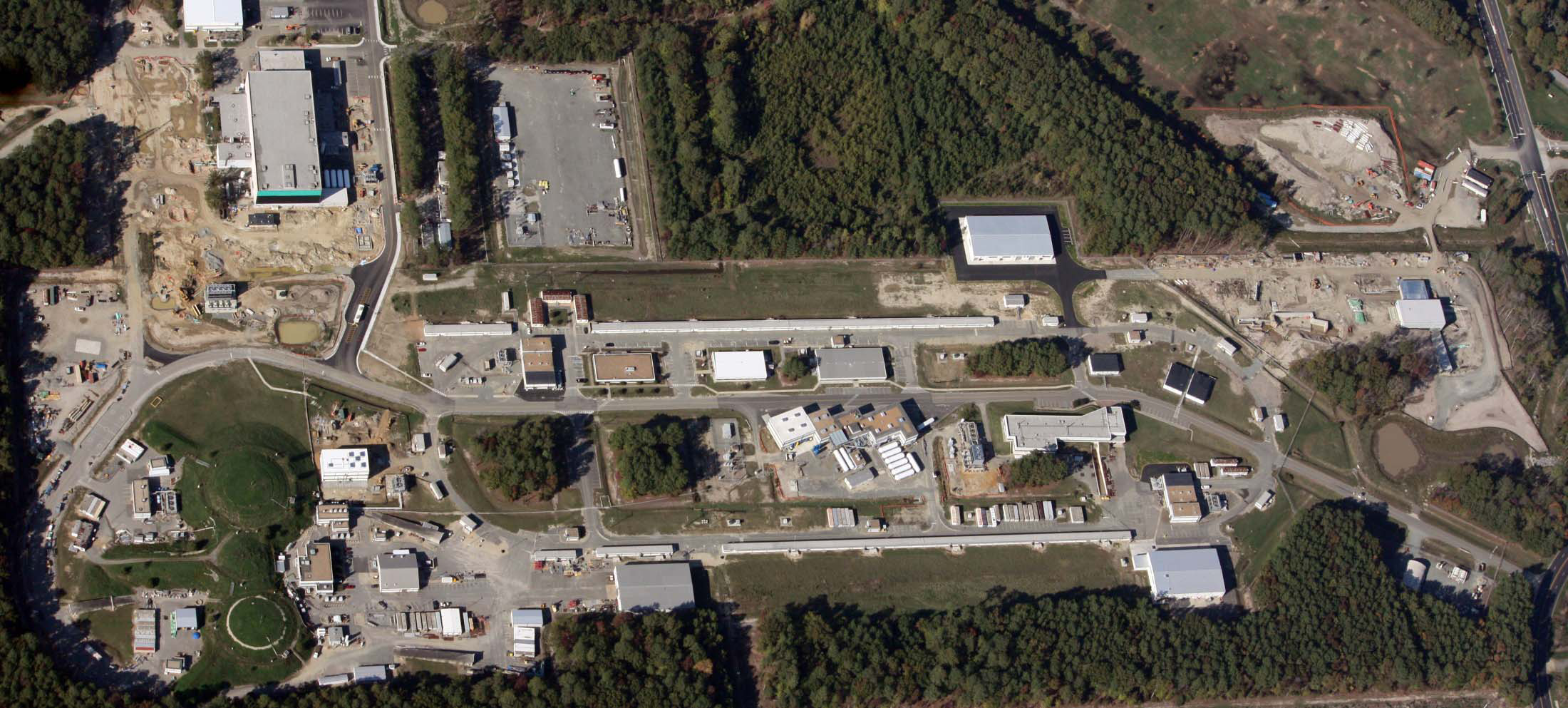 SoLID Collaboration Meeting
March 25, 2011
Outline
Present 6 GeV Nuclear Physics Program
		- Progress and Plans
		 - Highlights

 12 GeV Project and Future Research Program

 Towards an Electron Ion Collider
6 GeV Program Status
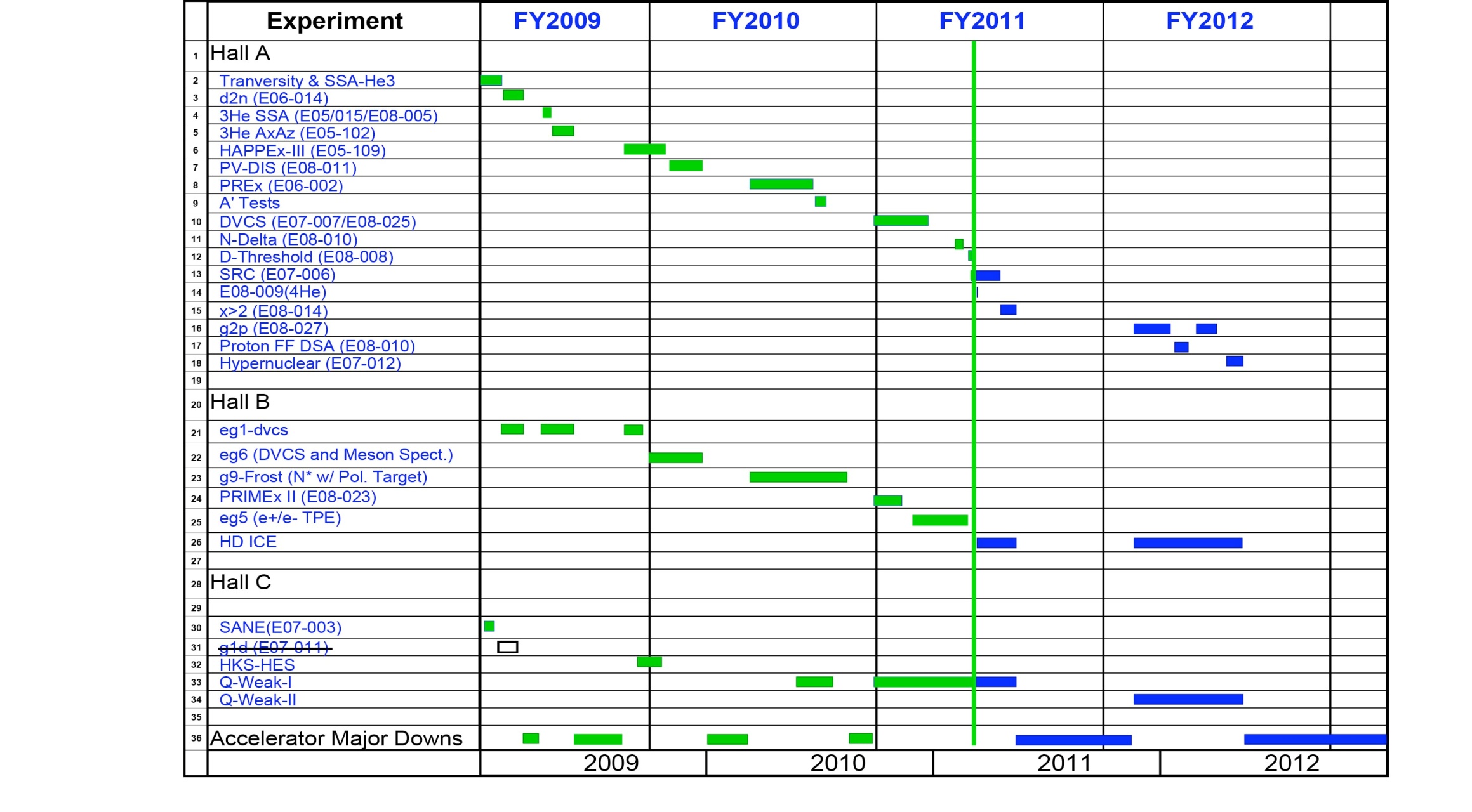 Issues remaining:
Tentative schedule for 6 weeks running  in April/May on 2011 (budget?)
Completion of preparations for HDIce remain a challenge
The Hall A 2012 program requires completion of the g2p/GEp apparatus
X
Revisions to expt. transitions 
will stretch g2p and GEp to fill 
available beamtime & drop 
E07-012 (hypernuclear)
Strange Quarks in the Nucleon
Strange quarks-antiquarks virtual pairs produced by gluons
 Contribution to proton’s magnetism (Stern’s discovery)?
	- QCD analog of Lamb shift in atoms
 Study using small (few parts per million) left-right difference
	in electron-proton force – challenging experiments
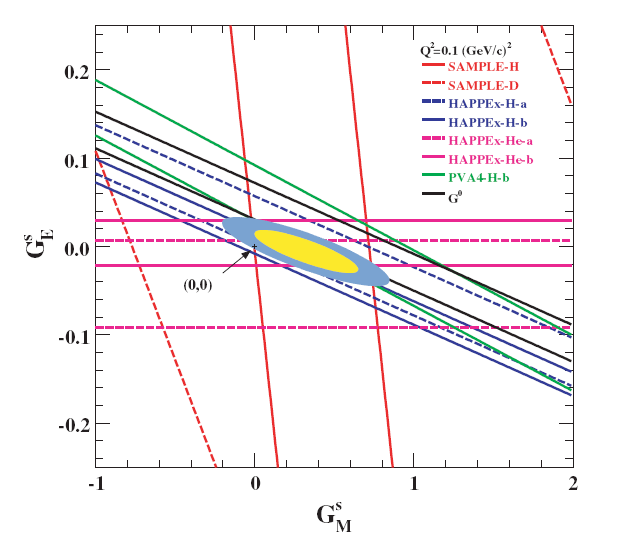 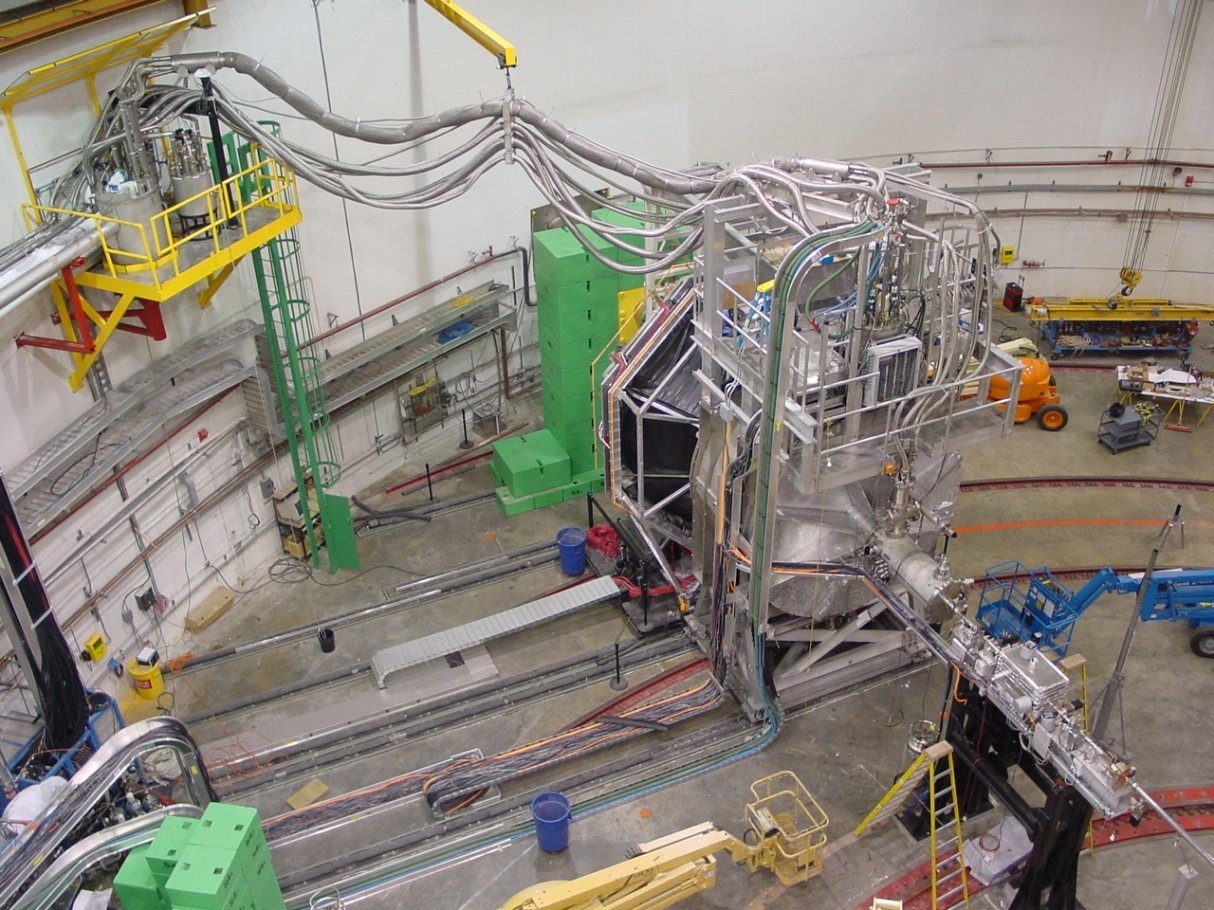 HAPPEX-III Results
preliminary
APV = -23.742 ± 0.776 (stat) ± 0.353 (syst) ppm
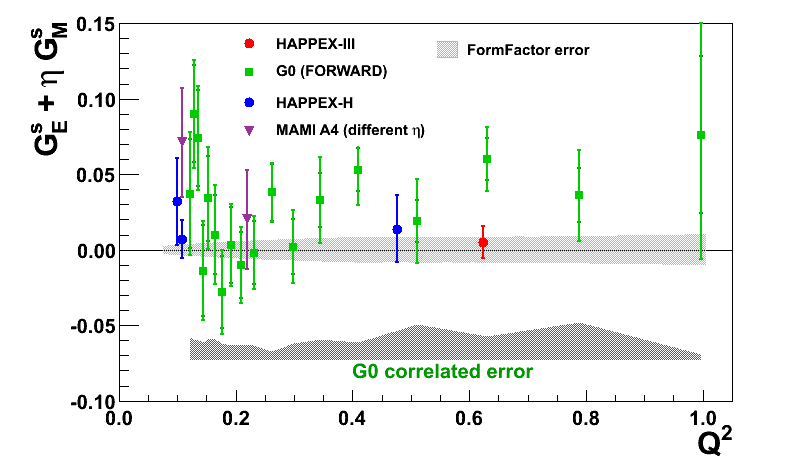 preliminary
A(Gs=0) = -24.158 ppm ± 0.663 ppm 
GsE + 0.52 GsM =    0.005 ± 0.010(stat) ± 0.004(syst) ± 0.008(FF)
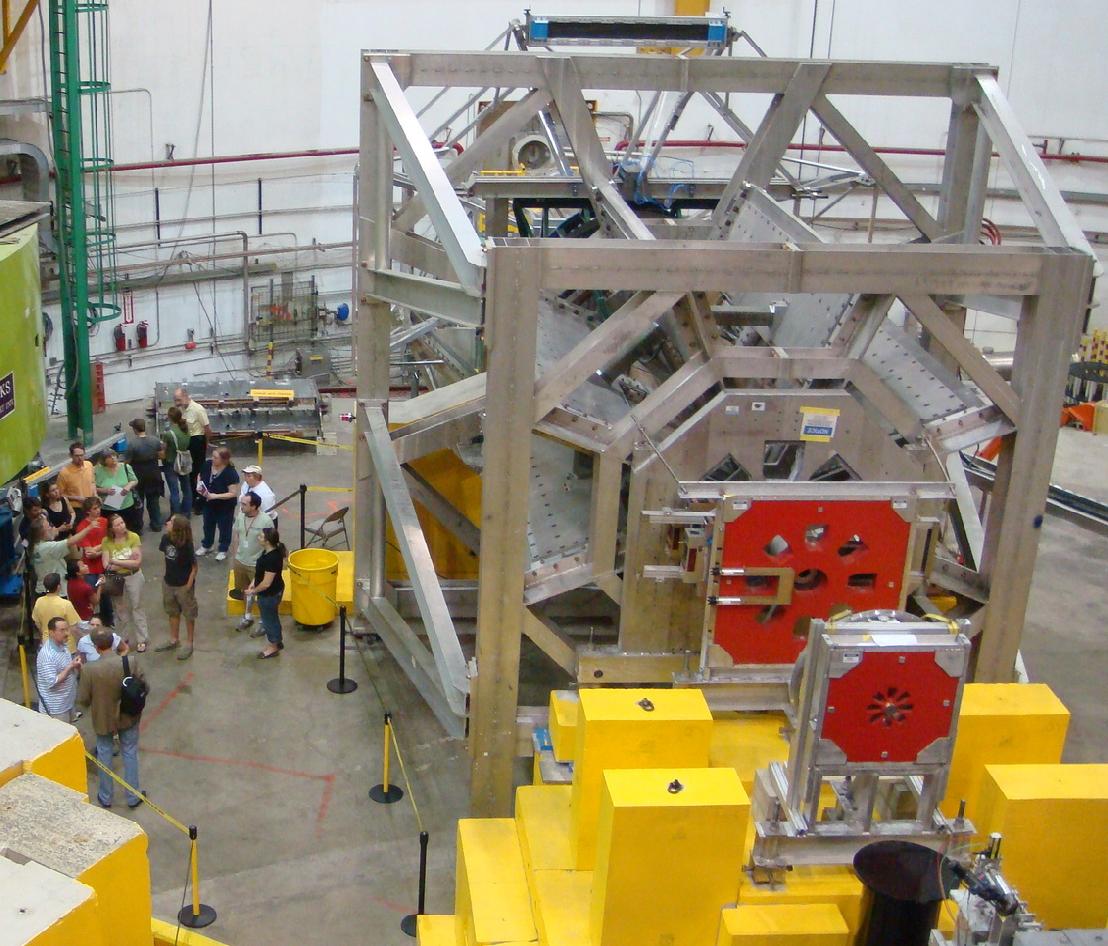 Qweak
Measuring the weak charge of the proton
Qw= (1 – 4 sin2 qW)

Now taking data in Hall C
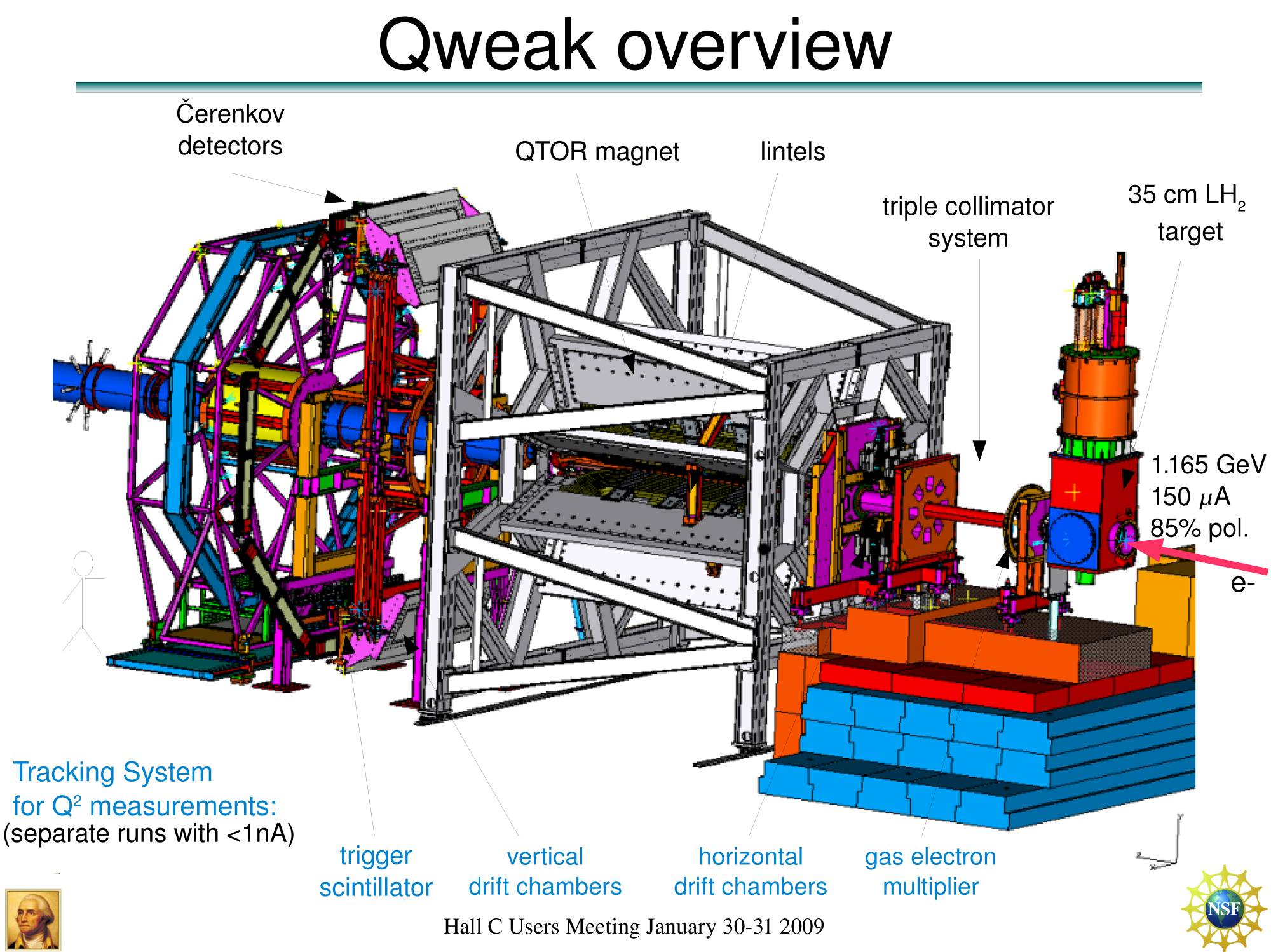 Luminosity 
monitors
Luminosity 
monitors
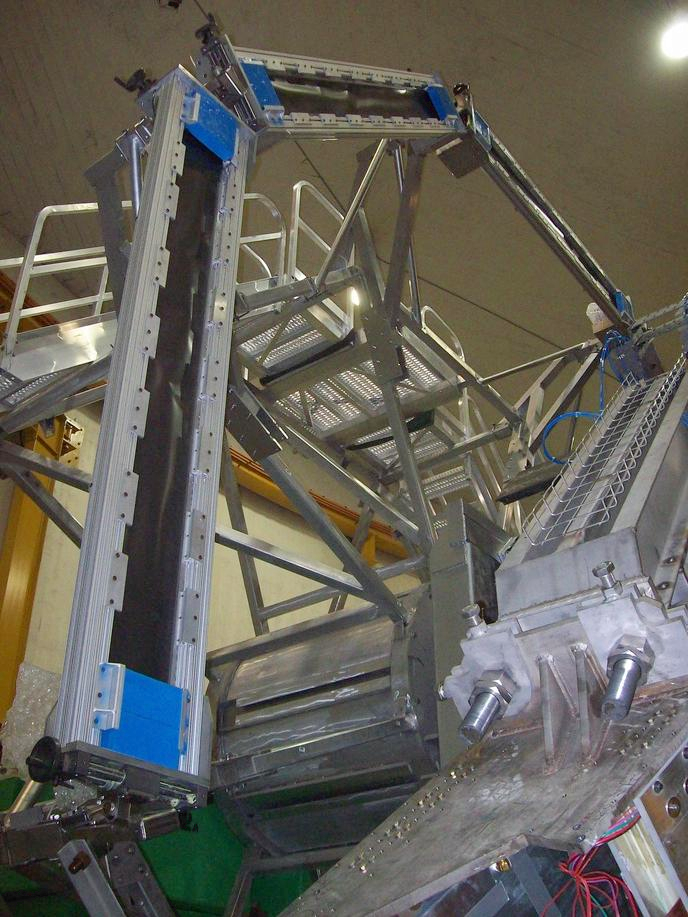 scanner
Qweak LH2 Cryotarget
35 cm target cell, designed with CFD
 
Target tested and stable up to 160 A.  Sufficient reserve cooling power to easily reach 180 A.   Highest power LH2 target.

  When using 960Hz spin flip rate, the target density fluctuations (an unknown before commissioning) appear to be small compared to expected counting statistical uncertainty (per quartet) of ~220 ppm.
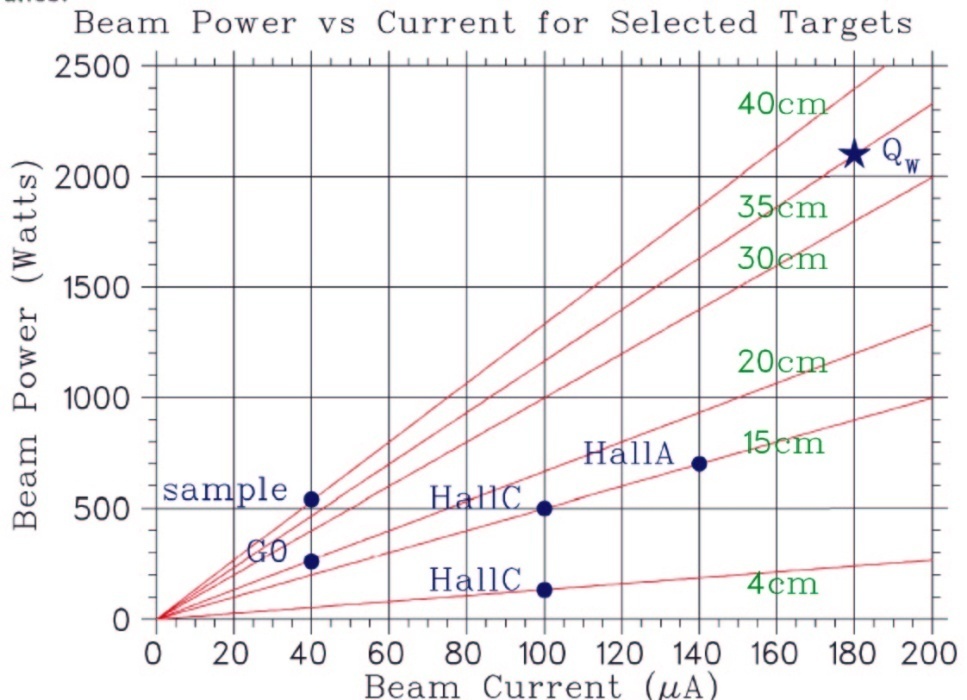 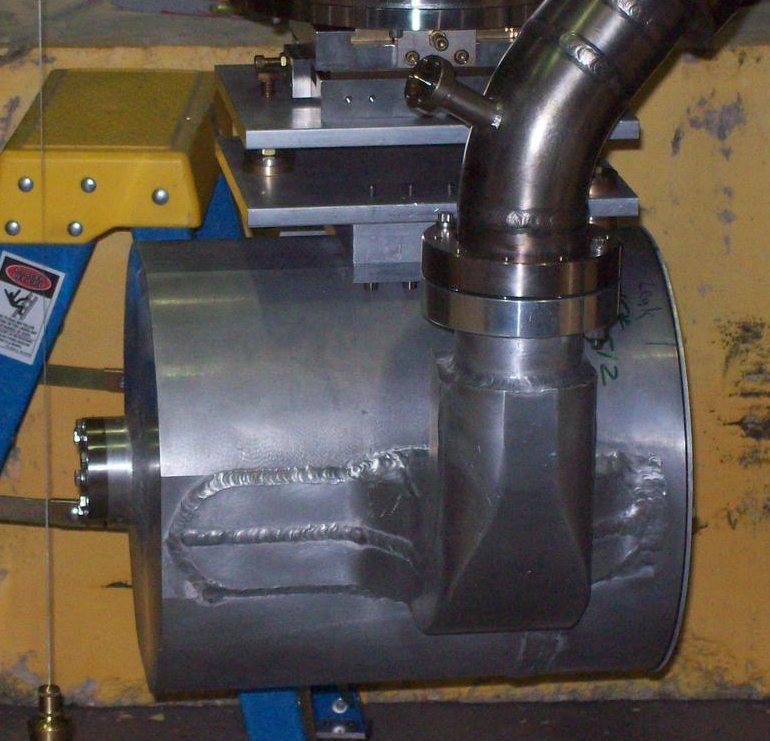 Target cell
Accelerator Performance for Qweak
CEBAF delivered a record 
170 mA 
at 89% 
polarization !
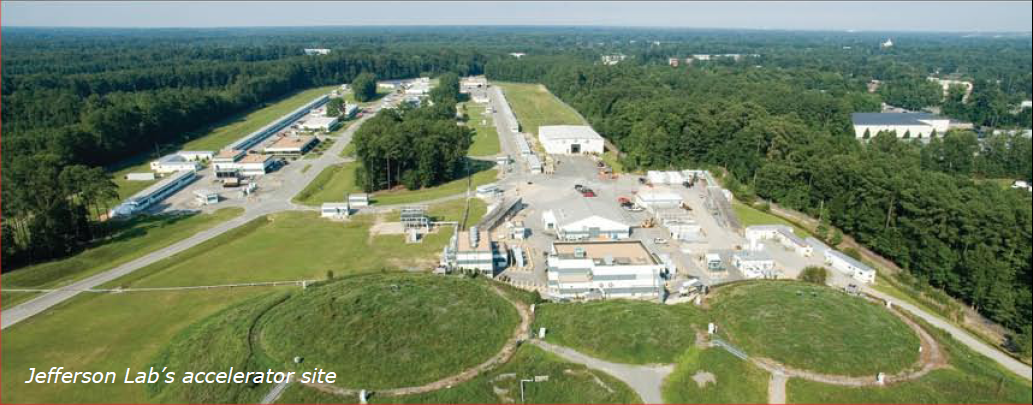 E08-007:  GEp/GMp at low Q2
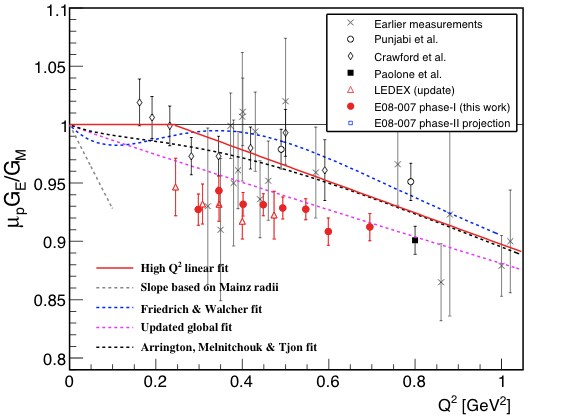 New Hall A polarization-transfer data show gradual decrease of GEp/GMP in good agreement with calibration datum of E03-104 at 0.8 GeV2
Submitted to PRL
Good agreement for charge radius with other existing data, except for recent muon Lamb shift result
However, significant disagreement for magnetic radius with recent Mainz result (PRL 105, 242001 (2010))
Dispersive or other radiative corrections?
E03-104
Will be clarified by upcoming Hall A measurement with polarized target
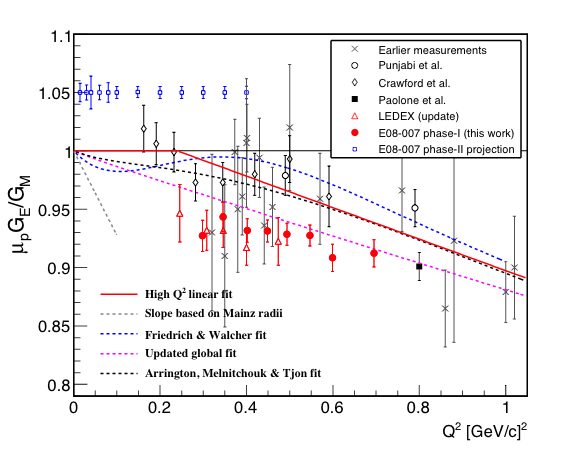 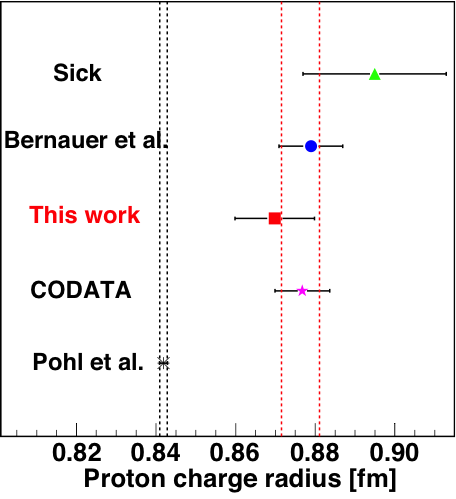 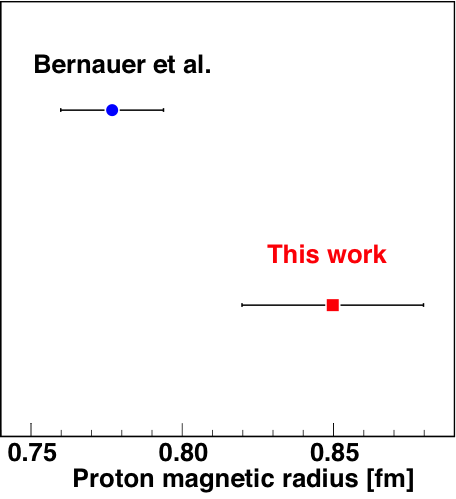 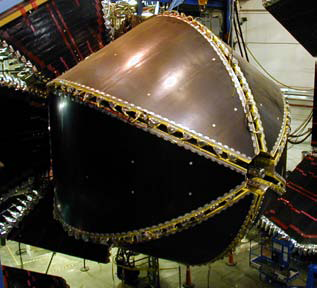 The CLAS N* ProgramStatus of single meson production on protons & neutrons          ✔ - published,  ✔ - acquired, ✔ - planned
Proton targets
Data taking completed
Neutron targets
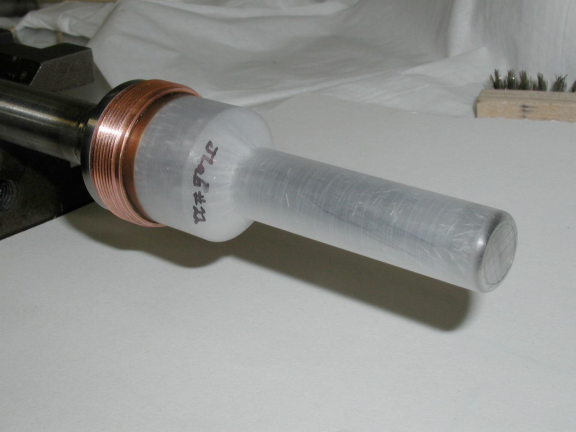 HDice,  2011-12
12 GeV Science Program
The physical origins of quark confinement (GlueX, meson and baryon spectroscopy)
The spin and flavor structure of the proton and neutron (PDF’s, GPD’s, TMD’s…)
The quark structure of nuclei
Probe potential new physics through high precision tests of the Standard Model

Defining the Science Program: 
Six Reviews: Program Advisory Committees (PAC) 30, 32, 34, 35, 36, 37 
2006 through 2011
Results: 45 experiments approved; 14 conditionally approved
PAC38 scheduled August 2011: consider new proposals, continue rankings

Exciting slate of experiments for 4 Halls planned for 
initial five years of operation!
12 GeV Upgrade Project
New Hall
Add 5 cryomodules
20 cryomodules
Add arc
20 cryomodules
Add 5 cryomodules
Enhanced capabilities
in existing Halls
Upgrade arc magnets 
and supplies
CHL upgrade
Maintain capability to deliver lower pass beam energies: 
2.2, 4.4, 6.6….
Scope of the project includes: 
Doubling the accelerator beam energy
New experimental Hall and beamline
Upgrades to existing Experimental Halls
12 GeV Scientific Capabilities
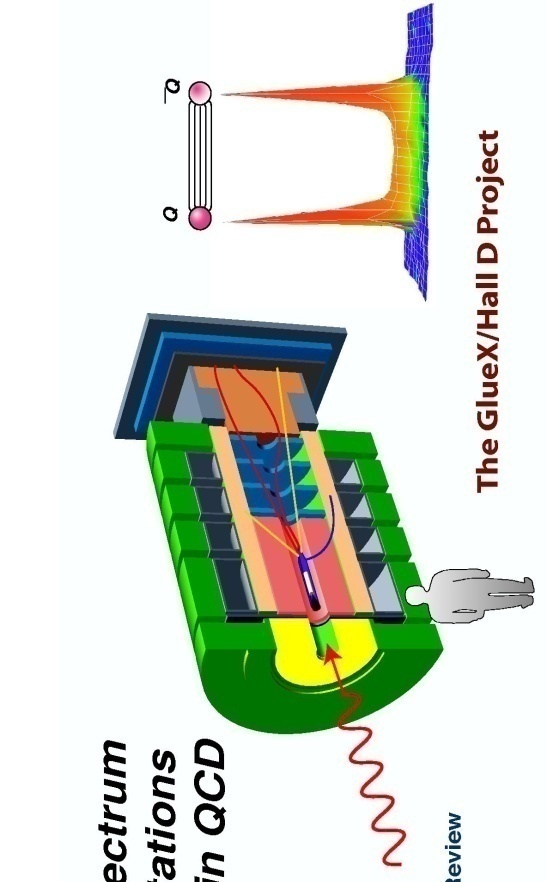 Hall D – exploring origin of confinement by studying exotic mesons
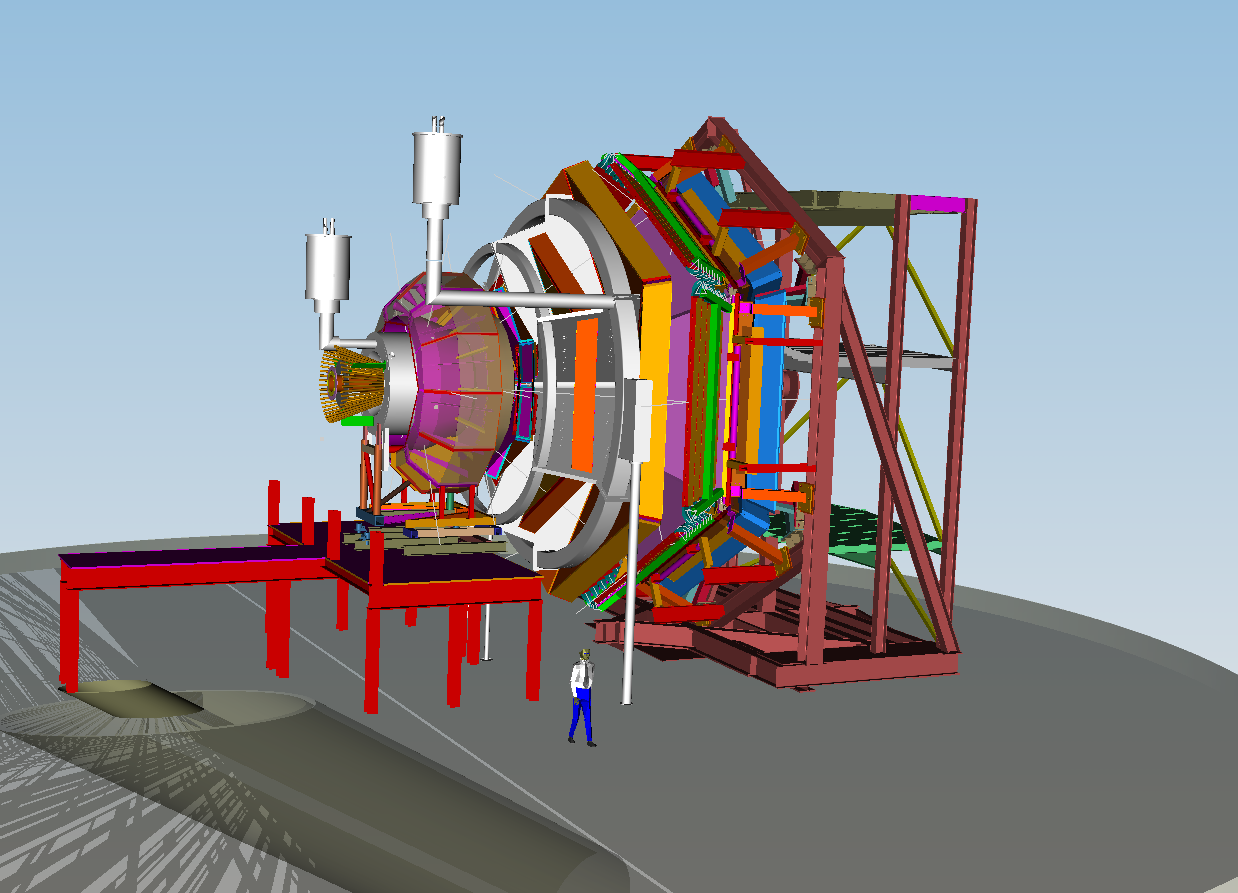 Hall B – understanding nucleon structure via generalized parton distributions
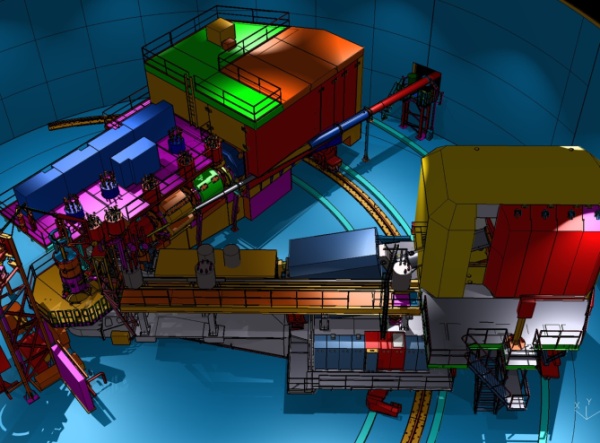 Hall C – precision determination of valence quark properties in nucleons and nuclei
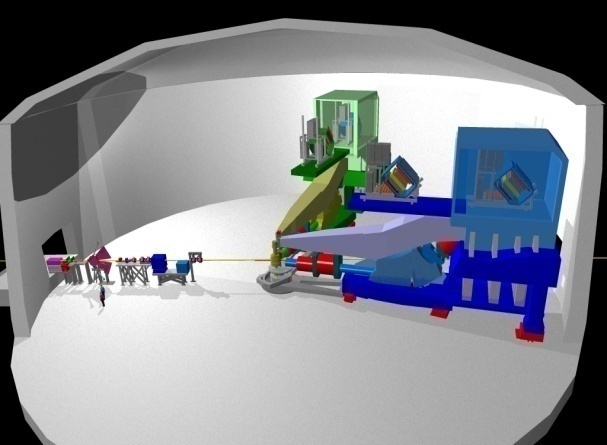 Hall A – short range correlations, form factors, hyper-nuclear physics, future new experiments (e.g., PV and MOLLER)
[Speaker Notes: Note BSM not included in project]
Hall D Solenoid Test
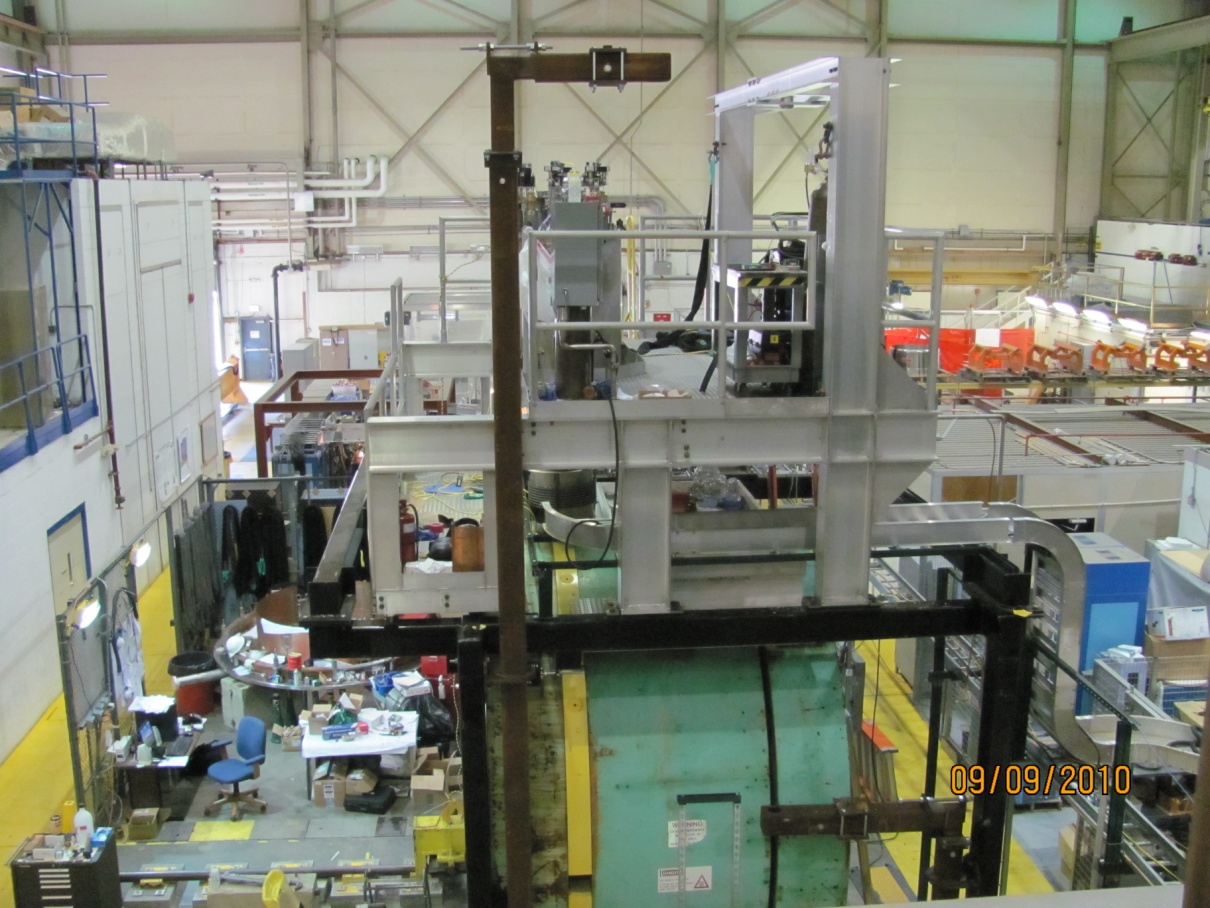 Coil 1 test at 1200A 
 Coil 4 test at 1500A 
PAC 12 GeV Science Categories
The Hadron spectra as probes of QCD(GlueX and heavy baryon and meson spectroscopy)

The transverse structure of the hadrons (Elastic and transition Form Factors)

The longitudinal structure of the hadrons (Unpolarized and polarized parton distribution functions)

The 3D structure of the hadrons(Generalized Parton Distributions and Transverse Momentum Distributions)

Hadrons and cold nuclear matter(Medium modification of the nucleons, quark hadronization, N-N correlations,  hypernuclear spectroscopy, few-body experiments)

Low-energy tests of the Standard Model and Fundamental Symmetries(MOLLER, PVDIS, PRIMEX, …..)
12 GeV Approved Experiments by Physics Topics
12 GeV Approved Experiments by PAC Days
PAC38
Scheduled for week of August 22, 2011
Consider new proposals and letters of intent
Complete “grading” by rating 11 previously approved proposals in the category:
		 The 3D structure of the hadrons
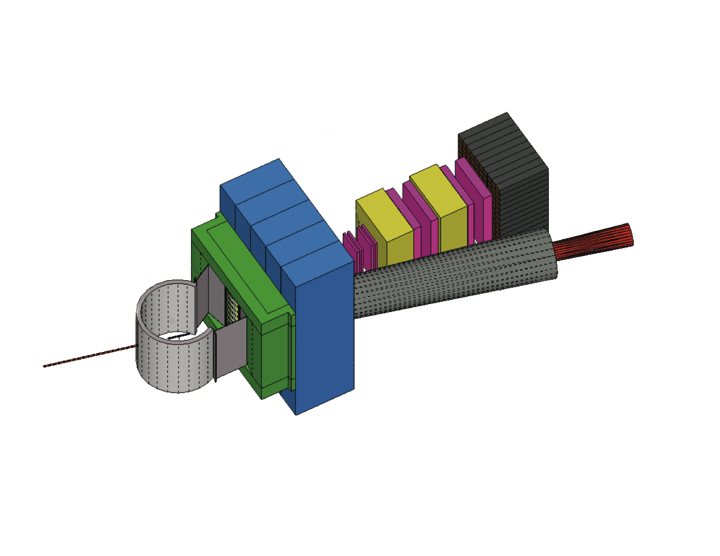 Third tracker
Hadron  calorimeter
Second tracker
First tracker
Vacuum snout
Scattering chamber
Beam line Pb shield
CH2 analyzer
Beam
48D48 magnet
Magnetic shield
Super Bigbite Spectrometer (SBS) in Hall A
MIE funding proposal submitted
SBS: Extension GEn to High Q2
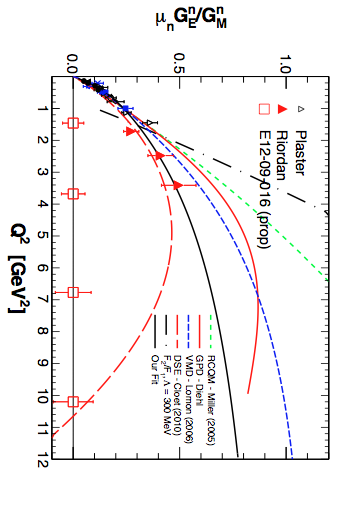 The dramatic turnover of the Argonne DSE model would be clearly visible. 
If the turnover is seen, it would provide strong evidence for the importance of diquark degrees of freedom in the nucleon form factors.
MOLLER & Deep Inelastic Scattering Parity Violationin Hall A
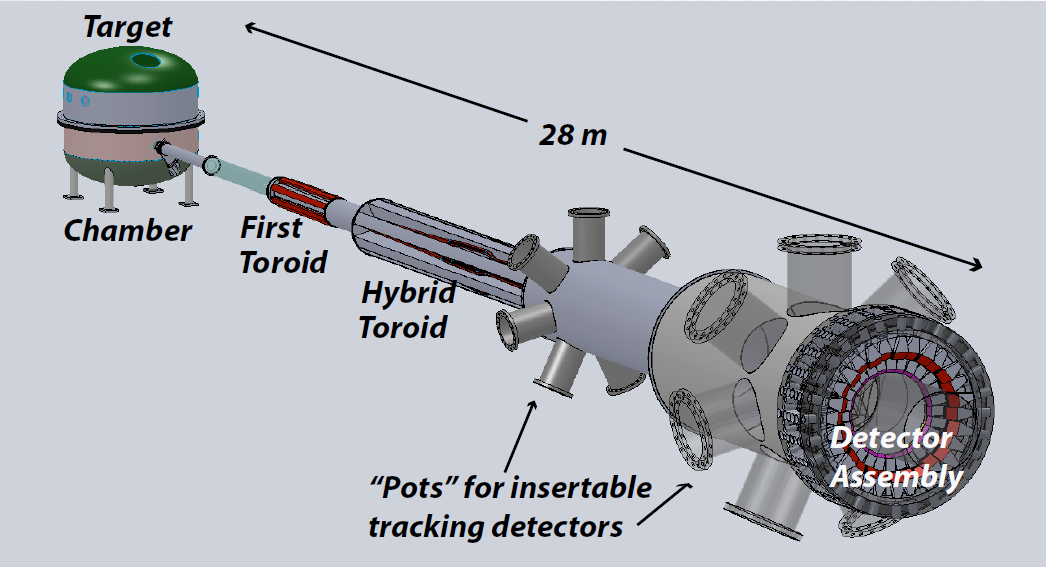 Dedicated MOLLER Experiment 
	(successor to SLAC E158)
 DOE MIE proposal → CD-0
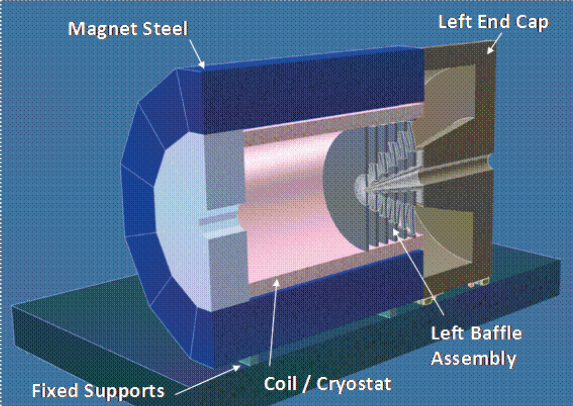 SoLID (solenoidal large intensity device):  
	general purpose deep inelastic parity violating experiment with solenoid
Chinese contribution
[Speaker Notes: Low Energy Tests of the Standard Model and Fundamental Symmetries]
SoLID Developments
Solenoid options
		- Babar
	 	- CDF
		- ZEUS
		- CLEO
		- Spare Hall D
		- New Procurement?
 Chinese collaboration
		- Participation in exptal program
		- GEM detectors
 DOE – funding scenario, MIE
		- should consider a meeting with DOE, Jlab mgmt, and
			collaboration leaders in the near future.
Chinese Collaboration
Visibility @ US-China meeting in November
  From minutes:
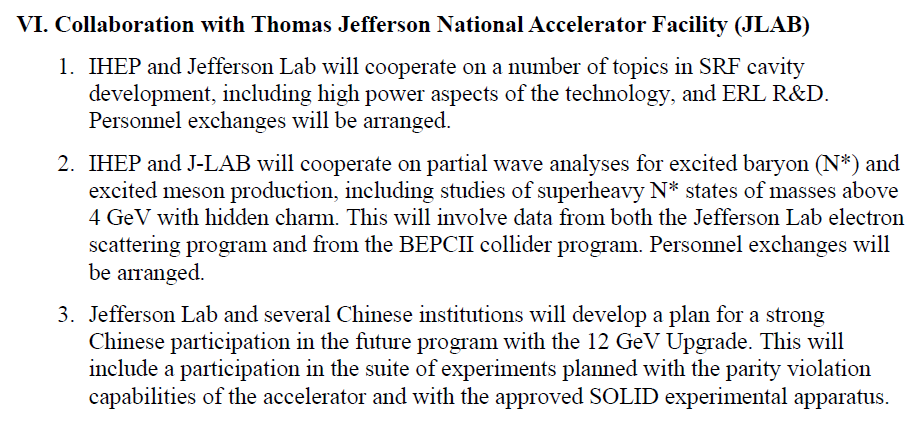 Chinese Collaboration
Support and encouragement from Wenlong Zhan, VP Chinese Academy of Sciences 
MOST 973 Proposal under preparation
		- CIAE (lead), USTC, Tsinghua, Beijing, …

 “International Collaboration” Proposal also
		in progress
		- USTC (leader), …
Outlook for 12 GeV Era
Physics program is well developed and expanded

“Beyond Standard Model” program is growing
Parity violation
New gauge boson searches

Construction Project is on track, including TEDF

New equipment requirements (Hall A)
Super Bigbite Spectrometer (SBS)
MOLLER
SoLID
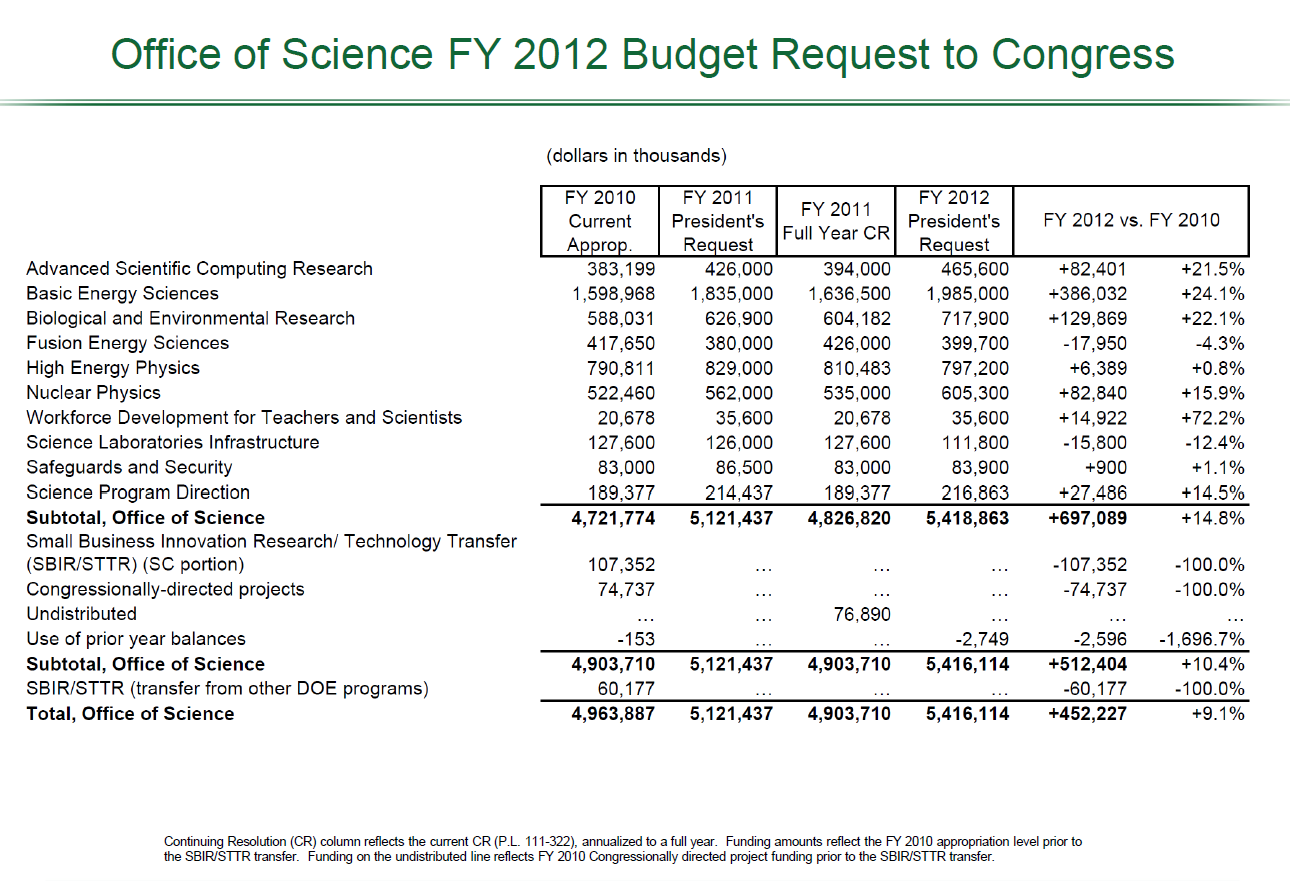 FY11 Budget Situation
House bill HR1 contains $1.1B cut in DOE Office of Science for remainder of year
 This implies a ~15% annual reduction or ~30% for the remainder of FY11
 This would be a major disruption with significant impact on our staff and projects (already some press coverage)
 We continue to monitor the situation and are hopeful that the actual budgets for the remainder of FY11 will have a manageable impact on Jlab and the 12 GeV upgrade